Leading Teams
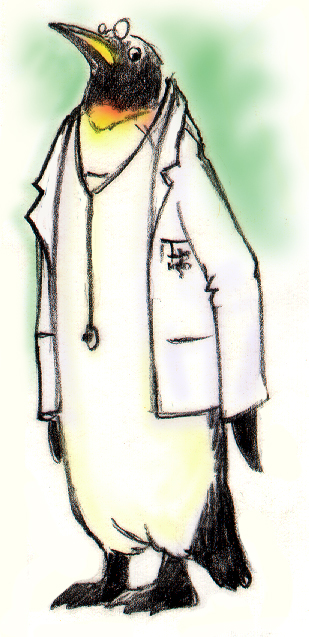 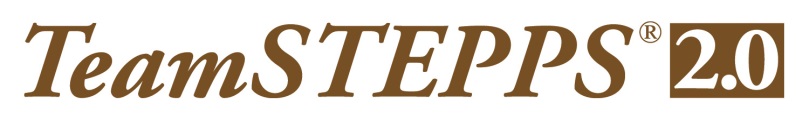 Objectives
Describe how leadership affects team processes and outcomes 
Identify different types of team leaders 
Describe the activities involved in successfully leading teams
Describe the tools for leading teams, including briefs, huddles, and debriefs
Apply the tools for leading teams to specific clinical scenarios
2
Leadership
Holds a teamwork system together
Ensures a plan is conveyed, reviewed, and updated
Facilitated through communication, continuous monitoring of the situation, and fostering of an environment of mutual support
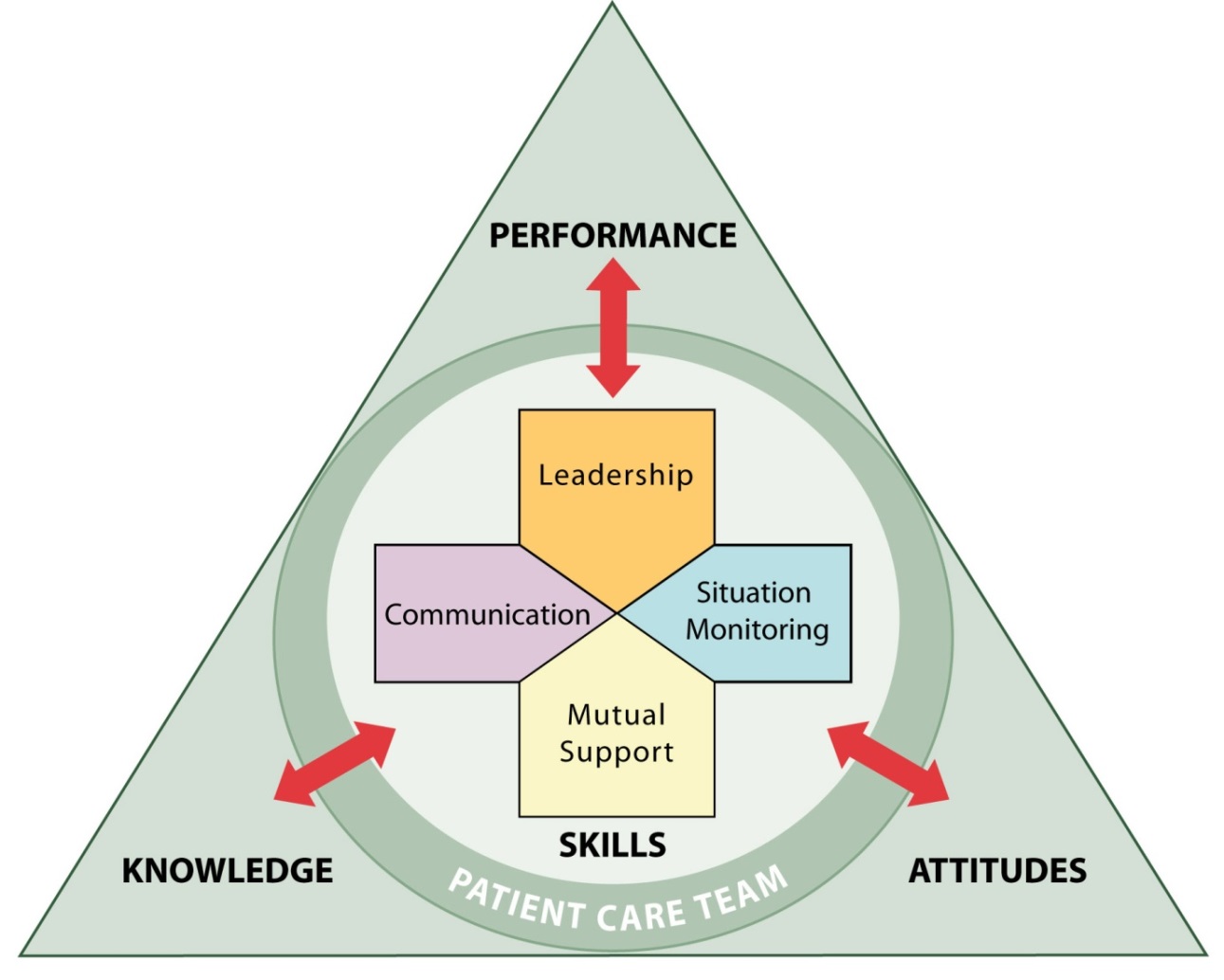 3
Effective Team Leaders
Define, assign, share, monitor, and modify a plan 
Review the team’s performance
Establish “rules of engagement” 
Manage and allocate resources effectively 
Provide feedback regarding assigned responsibilities and progress toward the goal
Facilitate information sharing 
Encourage team members to assist one another
Facilitate conflict resolution
Model effective teamwork
4
Types of Team Leaders
Designated – The person assigned to lead and organize a team, establish clear goals, and facilitate open communication and teamwork among team members
Situational – Any team member who has the skills to manage the situation at hand
5
Effective Leadership?
Video: High & Mighty
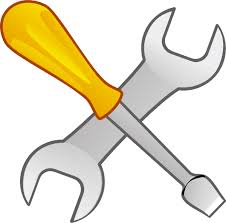 Briefs
A team briefing is an effective strategy for sharing the plan 
Briefs should help:
Form the team
Designate team roles and responsibilities
Establish climate and goals
Engage team in short-  and long-term planning
Video: Brief
7
Briefing Checklist Tool
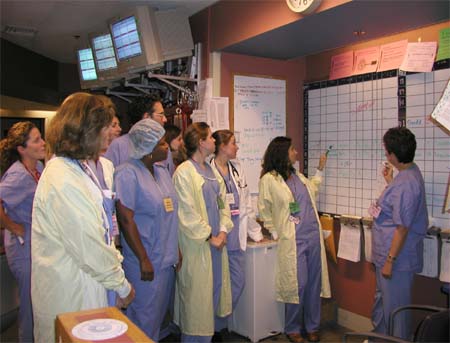 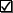 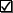 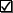 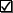 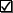 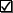 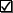 8
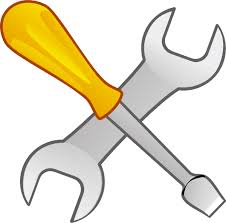 Huddle
Problem Solving
Hold ad hoc, “touch base” meetings to regain situation awareness
Discuss critical issues and emerging events
Anticipate outcomes and likely contingencies
Assign resources
Express concerns
9
Huddle
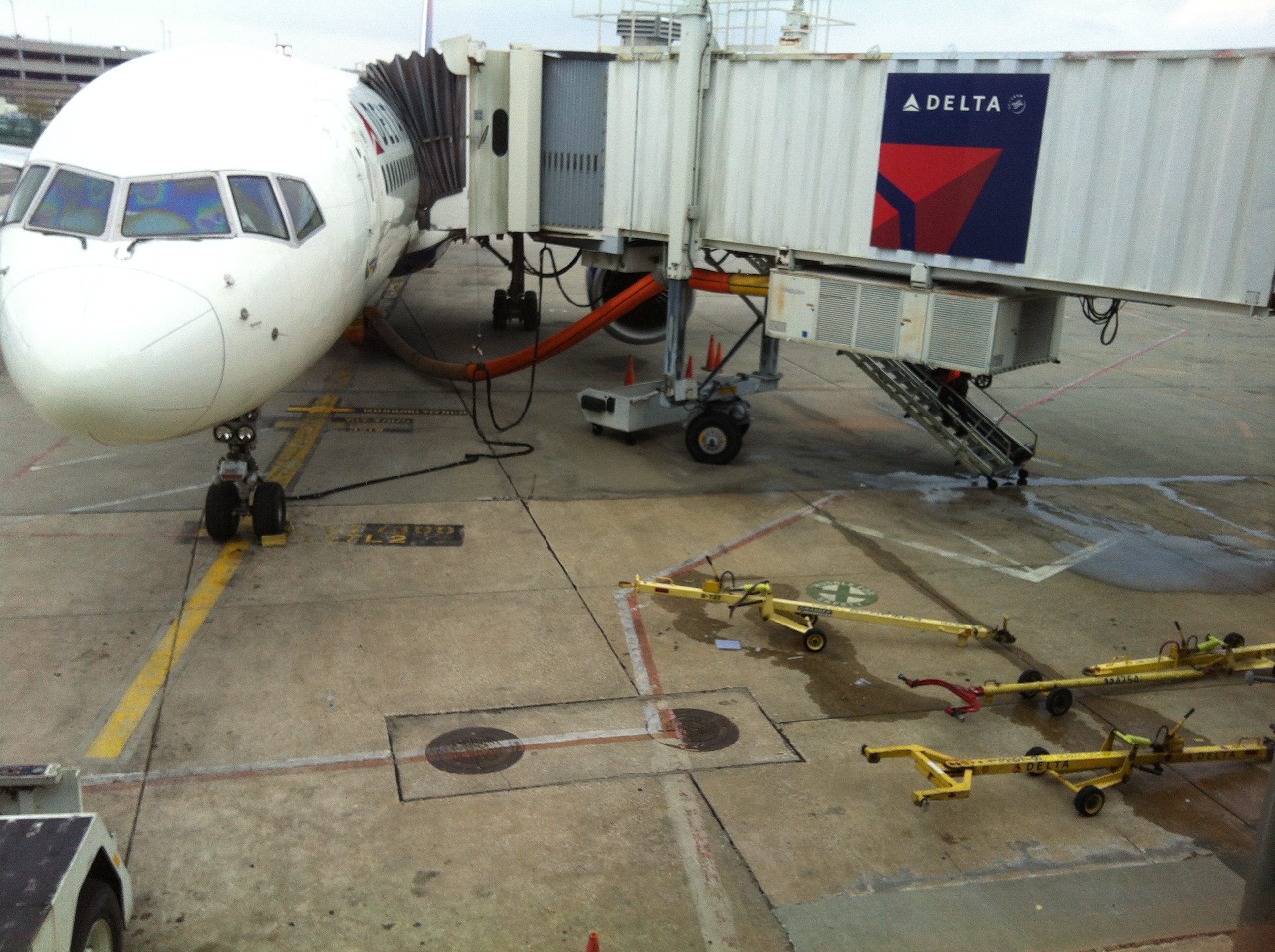 Check This Out
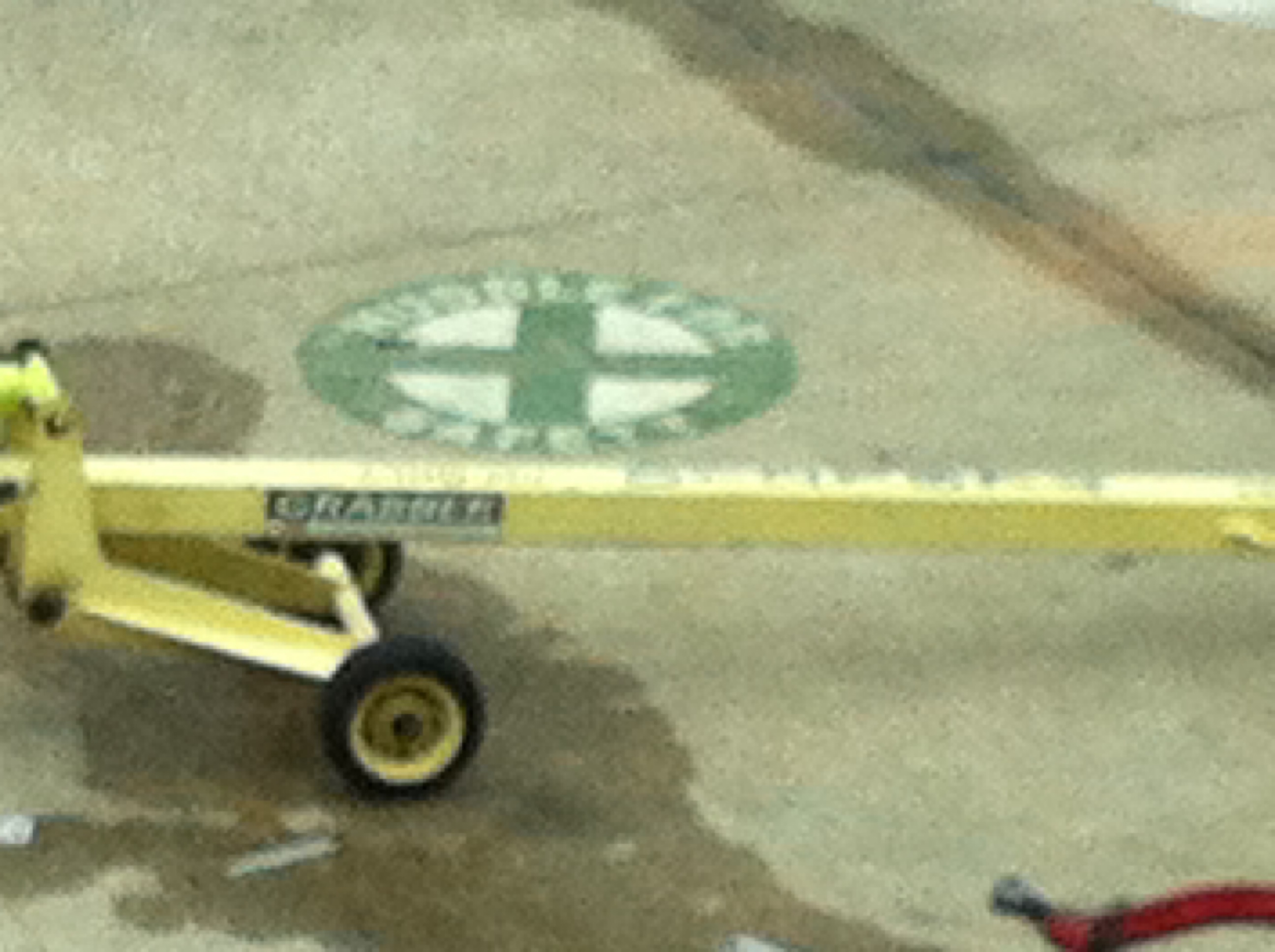 “HUDDLE FOR SAFETY”
PAINTED ON THE TARMAC AT NEW ORLEANS AIRPORT
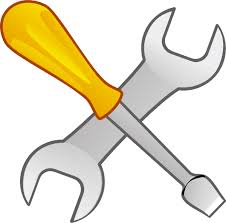 Debrief
Process Improvement
Brief, informal information exchange and feedback sessions
Occur after an event or shift
Designed to improve teamwork skills
Designed to improve outcomes
An accurate recounting of key events
Analysis of why the event occurred
Discussion of lessons learned and reinforcement of successes 
Revised plan to incorporate lessons learned
13
Debrief Checklist
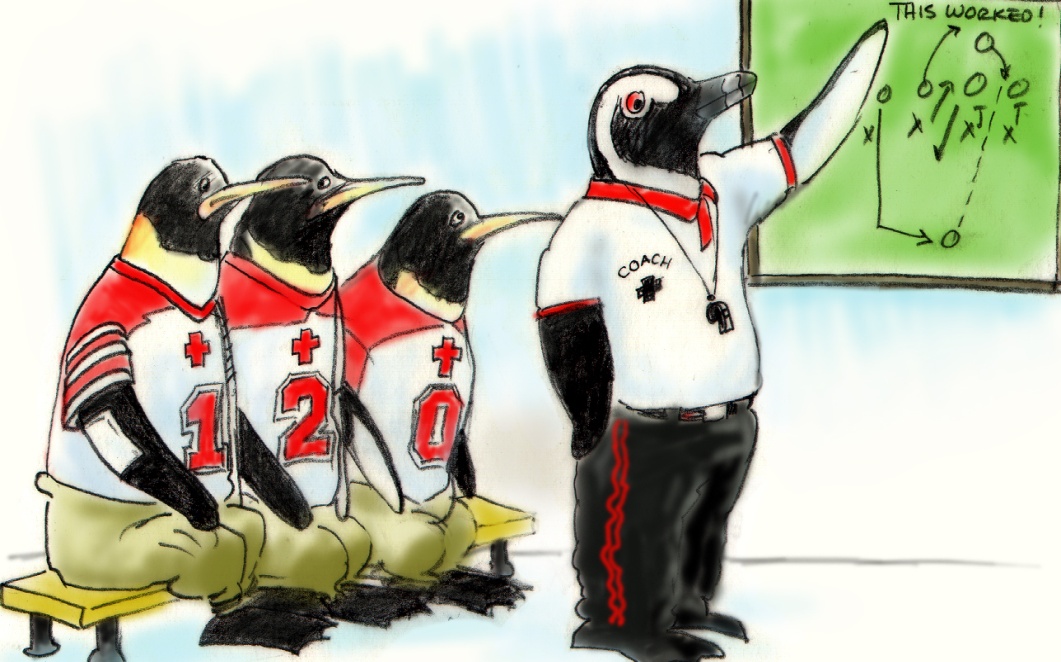 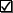 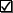 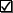 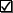 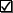 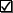 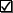 14
Leadership Skills:  Facilitating Conflict Resolution
Effective leaders:
Facilitate conflict resolution to avoid compromising patient safety and quality of care
Do not allow interpersonal or irrelevant issues to negatively affect the team
Help team members master conflict resolution techniques
15
Leadership Skills:  Promoting & Modeling Teamwork
Effective leaders cultivate desired team behaviors and skills through:
Open sharing of information
Role modeling and effective cuing of team members to use prescribed teamwork behaviors and skills
Constructive and timely feedback
Facilitation of briefs, huddles, debriefs, and conflict resolution
Mitigation of conflict within the team
16
Tools & Strategies Summary
BARRIERS
Inconsistency in Team Membership
Lack of Time
Lack of Information Sharing
Hierarchy
Defensiveness
Conventional Thinking
Complacency
Varying Communication Styles
Conflict
Lack of Coordination and Followup With Coworkers
Distractions
Fatigue
Workload
Misinterpretation of Cues
Lack of Role Clarity
TOOLS and STRATEGIES
Communication
SBAR
Call-Out
Check-Back
Handoff
Leading Teams
Brief
Huddle 
Debrief
OUTCOMES
Shared Mental Model
Adaptability
Team Orientation
Mutual Trust
Team Performance
Patient Safety!!
17